se
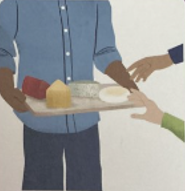 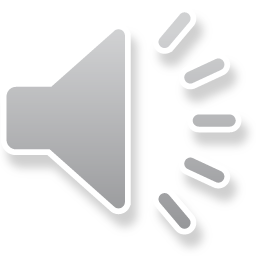 pass the cheese please
ze
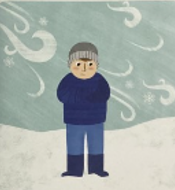 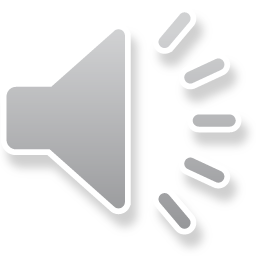 freeze in the breeze
eer
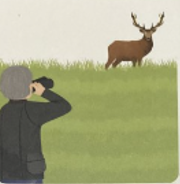 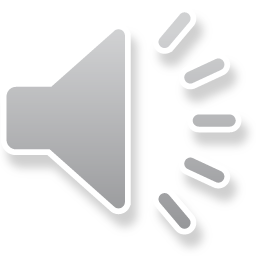 peer at the deer
ere
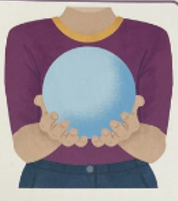 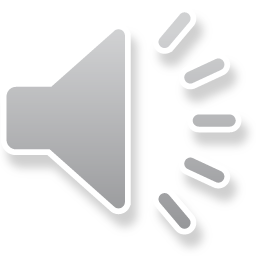 here is the sphere
ti
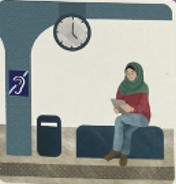 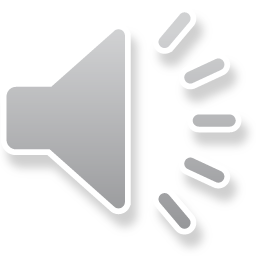 waiting patiently at the station